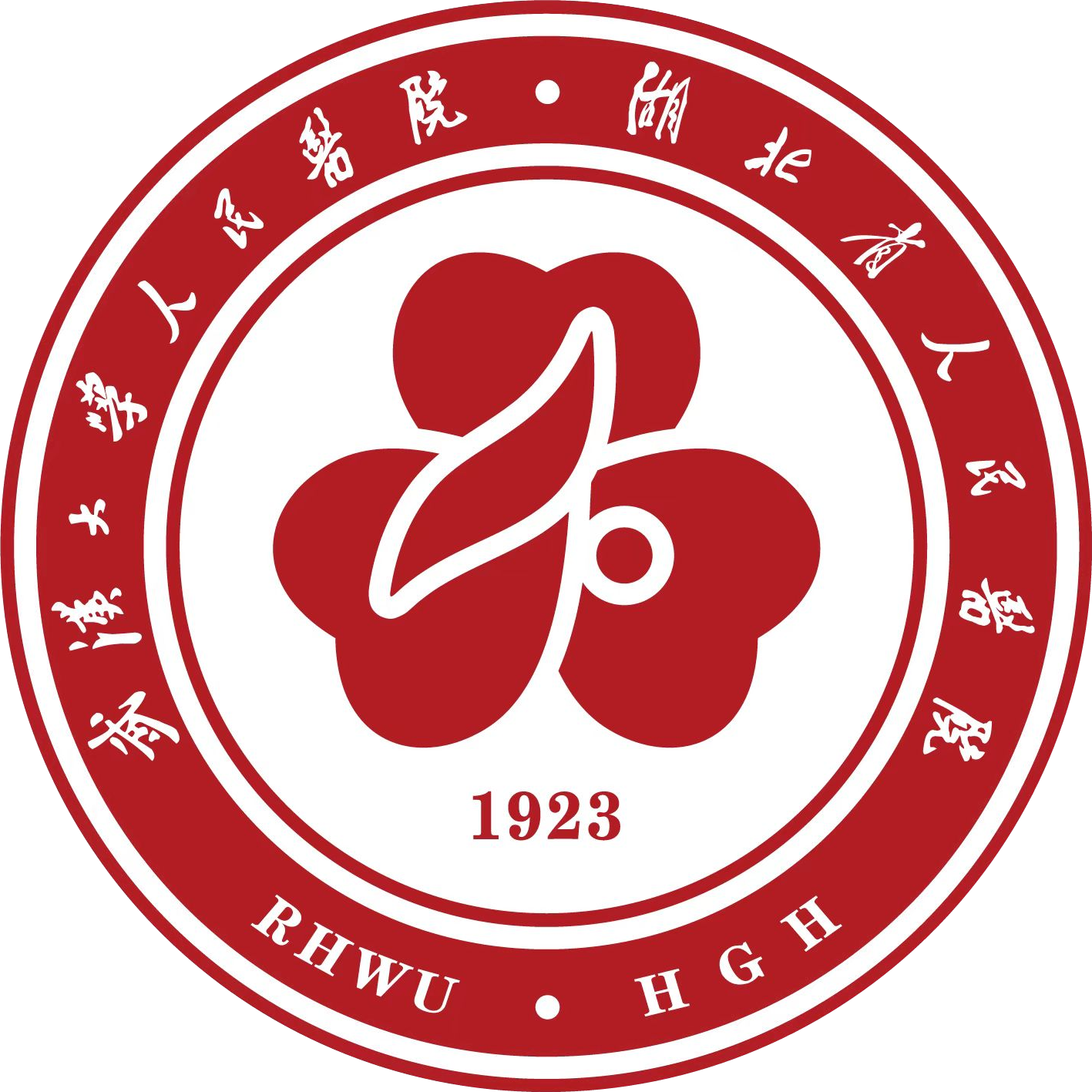 良好睡眠，健康之源
精神医学II科二病区   董茗茗
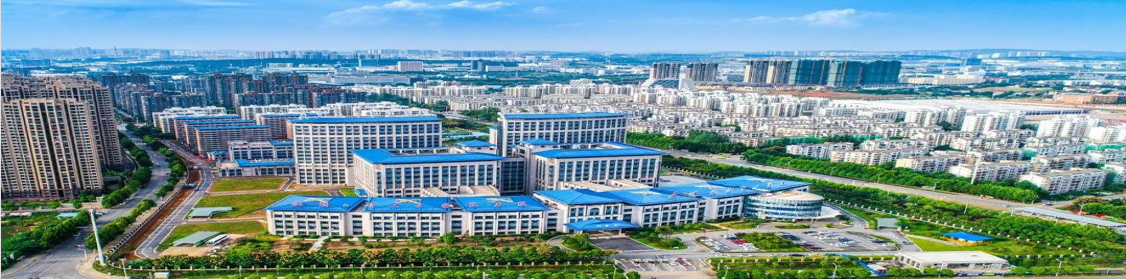 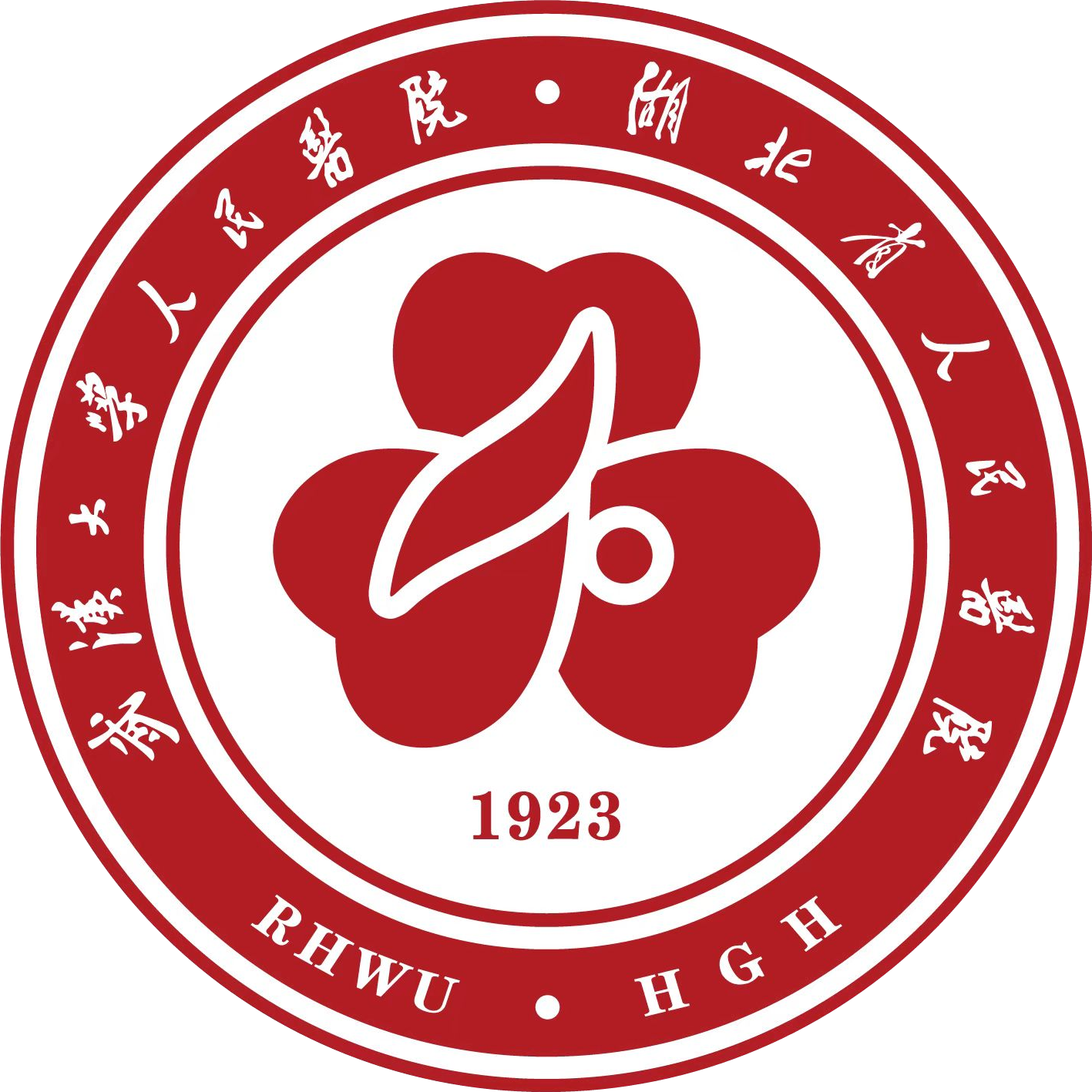 睡眠障碍
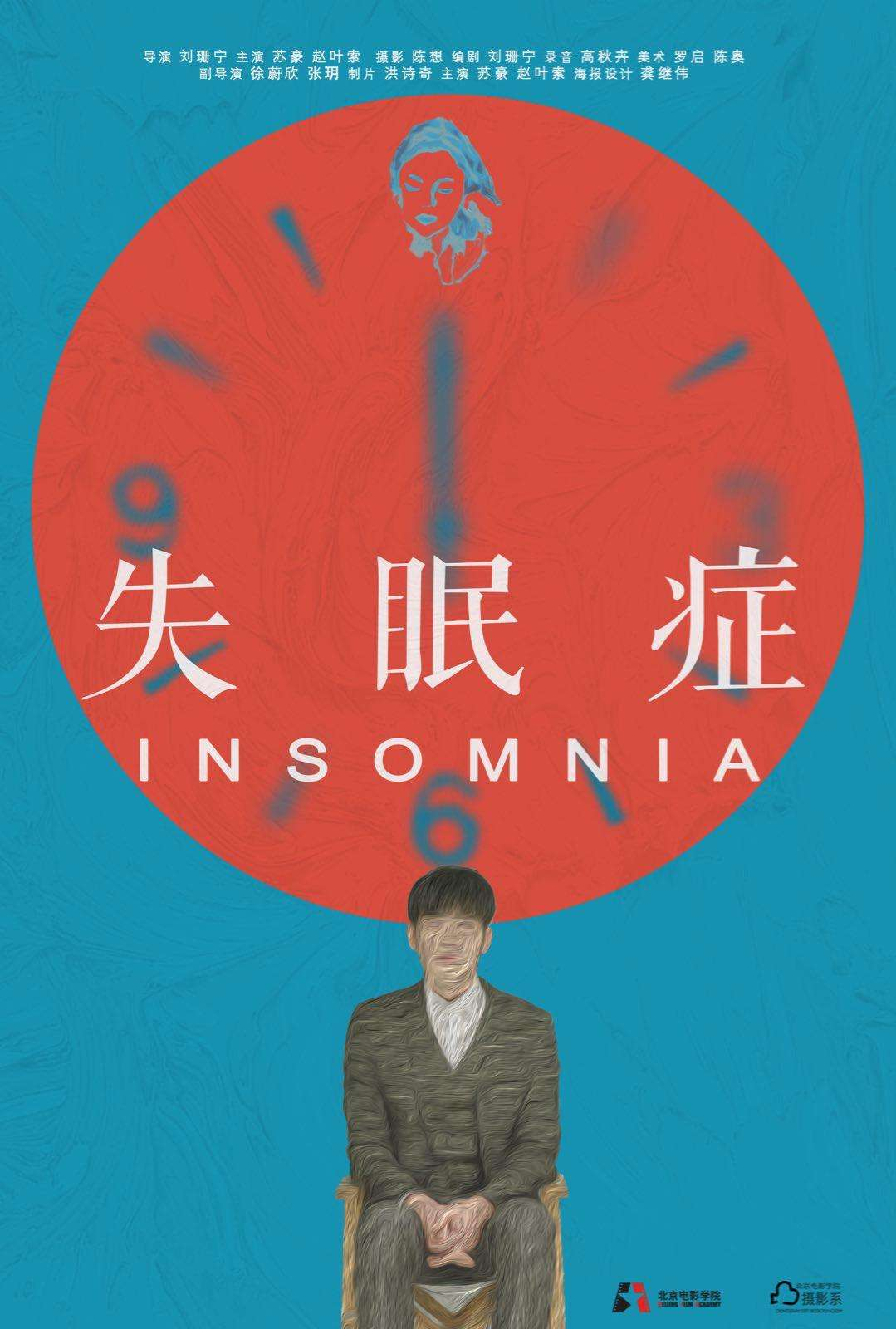 在中国睡眠障碍患者约6千万人；
失眠症是最常见的睡眠障碍之一。
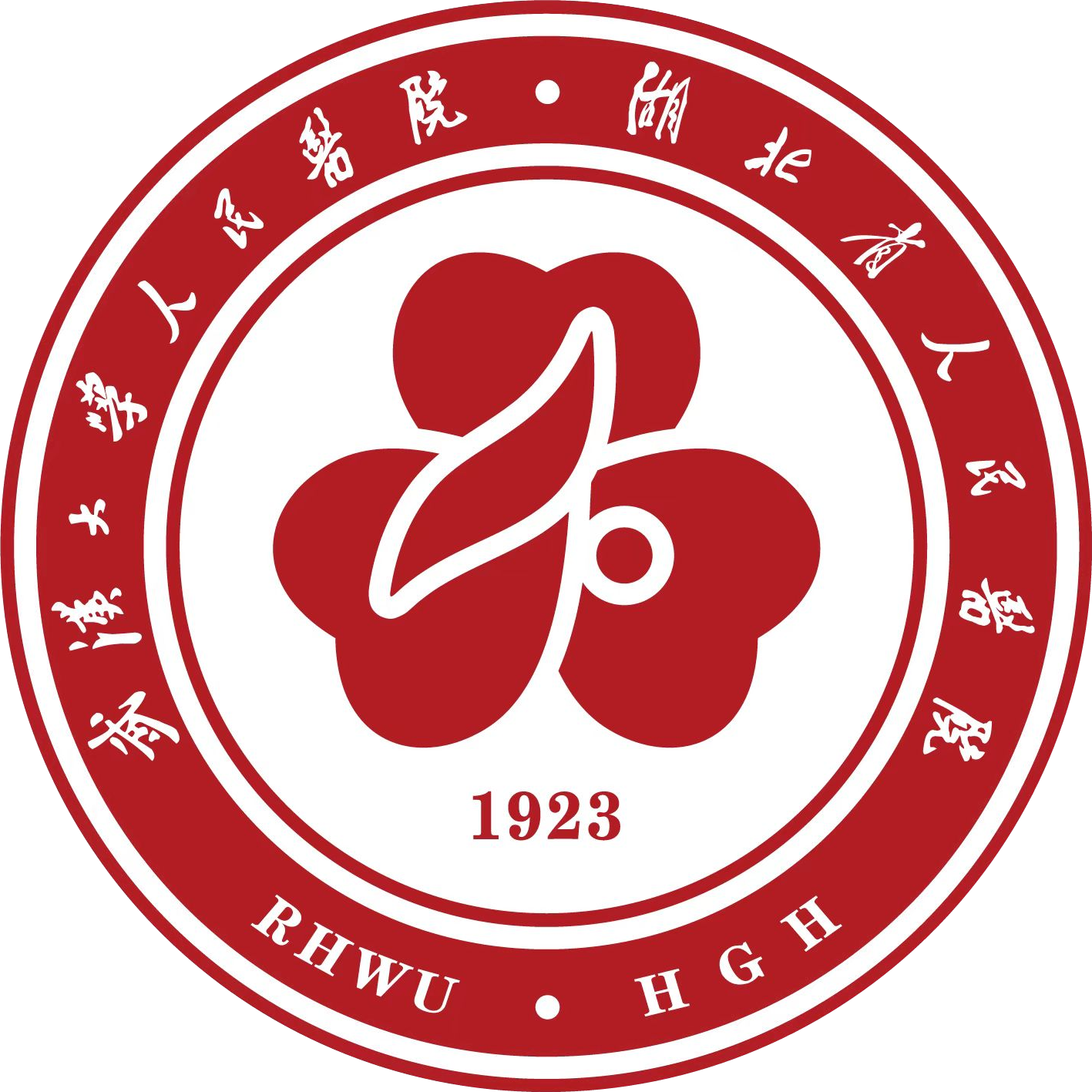 主 要 内 容
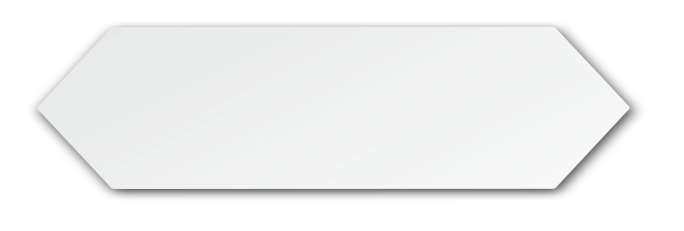 失眠症的表现
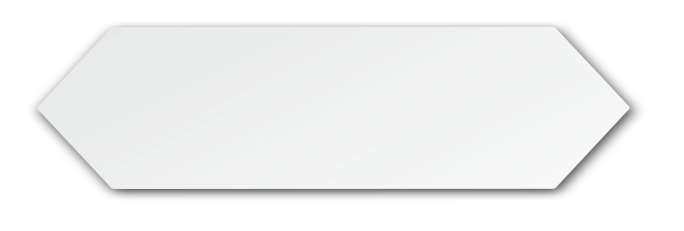 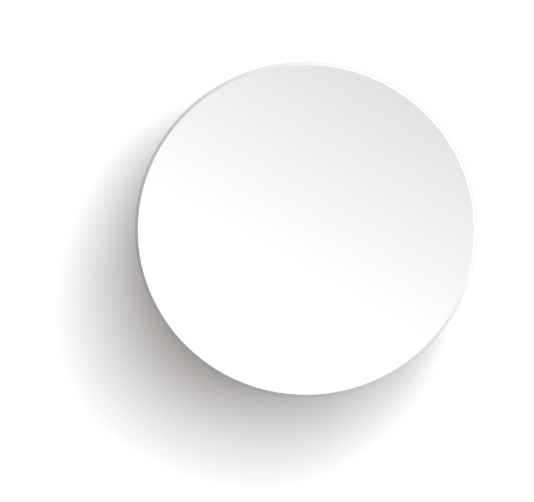 失眠症的危害
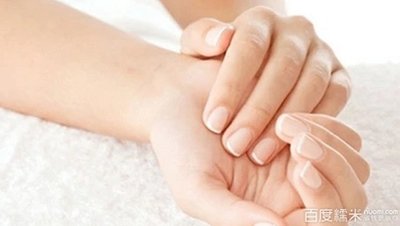 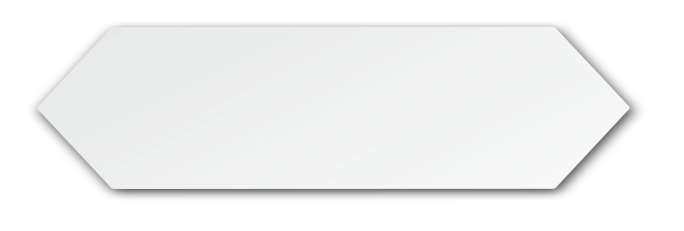 失眠症的治疗
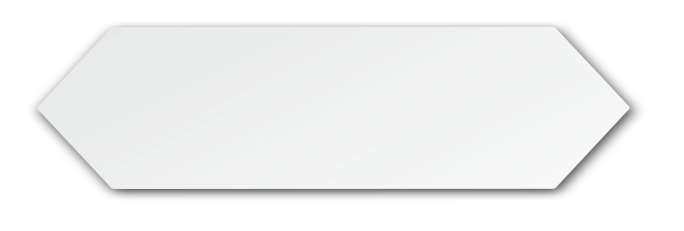 改善睡眠的好方法
0
01
02
03
04
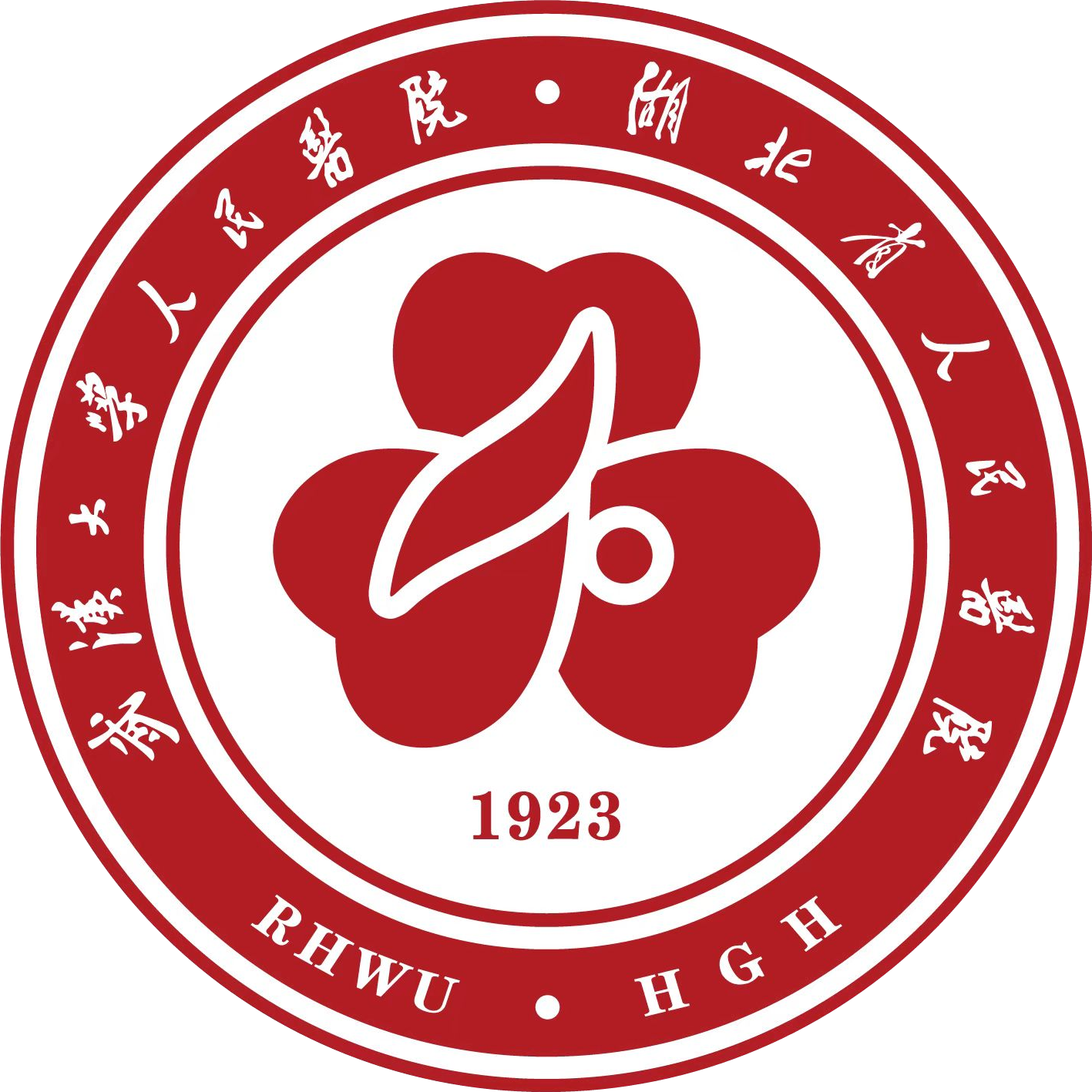 失眠症的表现
入睡困难
睡眠维持困难
睡眠质量下降
适宜时间不肯上床睡觉
没有照顾者干预难以入睡
日间功能障碍
上述症状每周超过三次，持续至少3个月
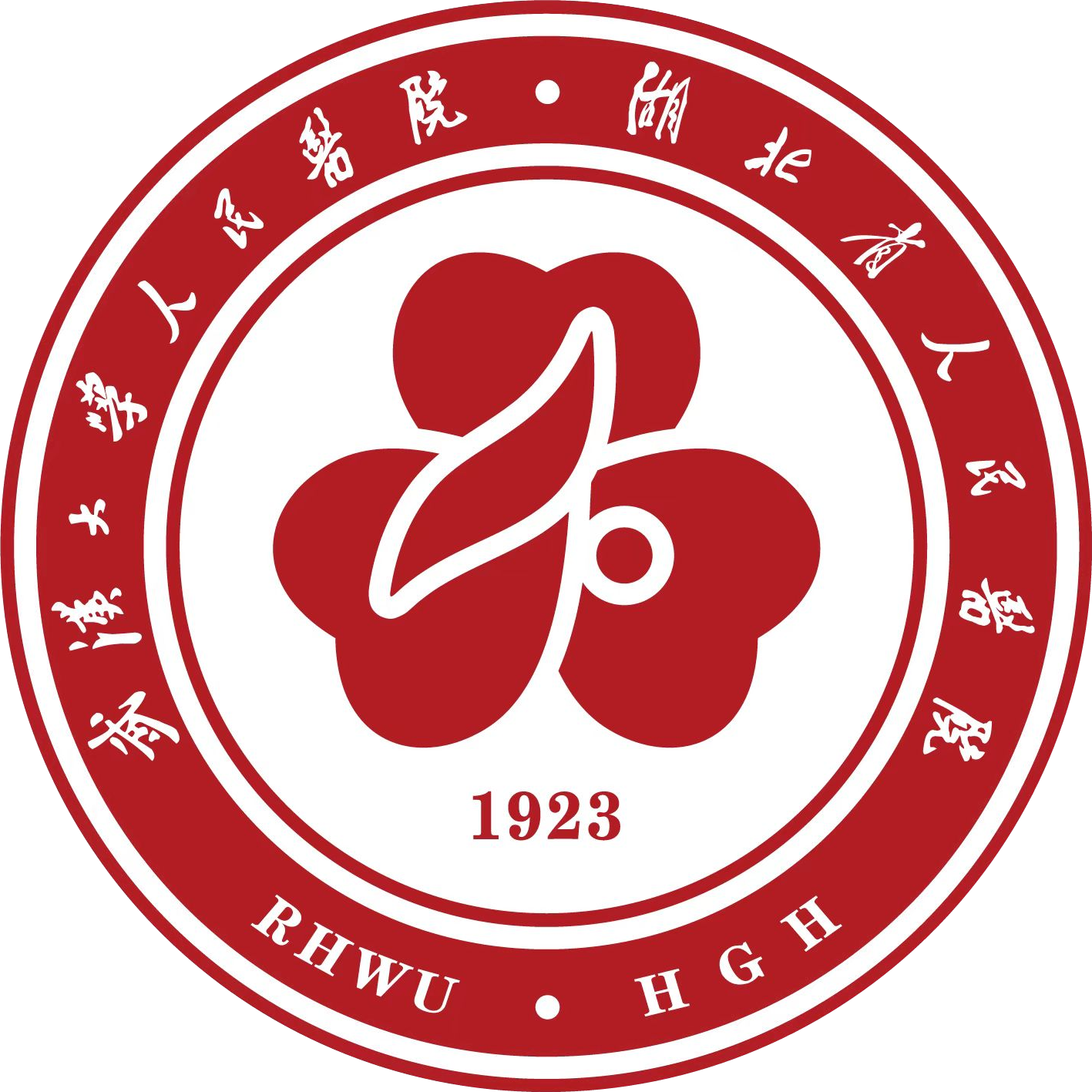 失眠症的危害
影响体格和智力发育（儿童)
威胁自身安全，危害社会公众安全（特定职业服务人员）
加大了罹患躯体疾病、心脑血管疾病和精神疾病的风险（老年人）
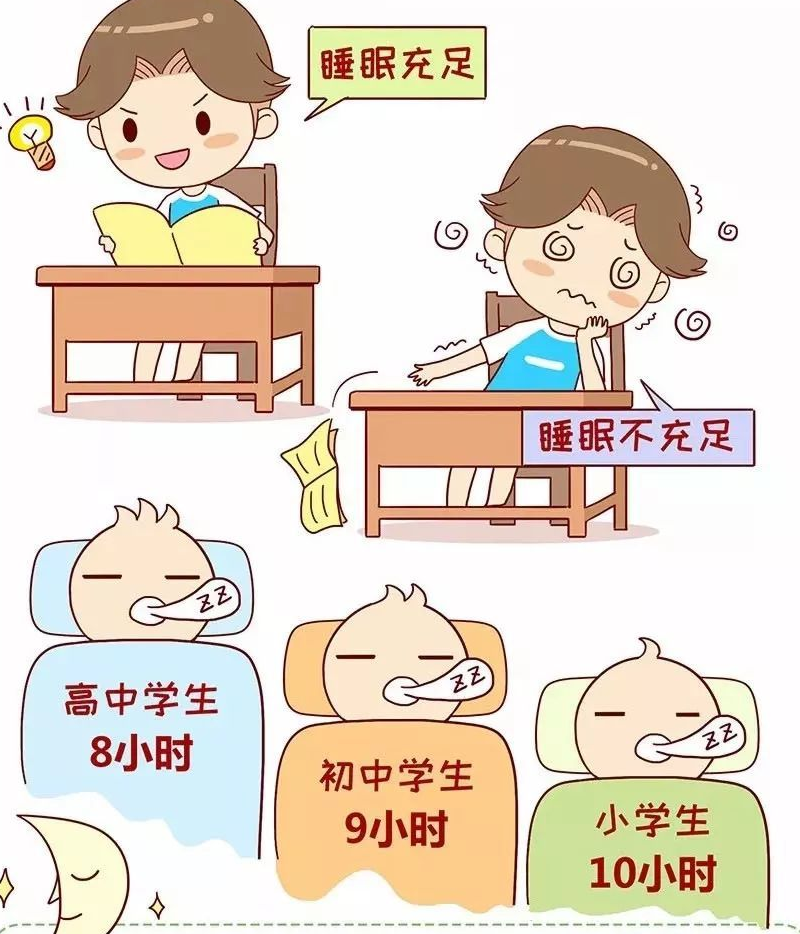 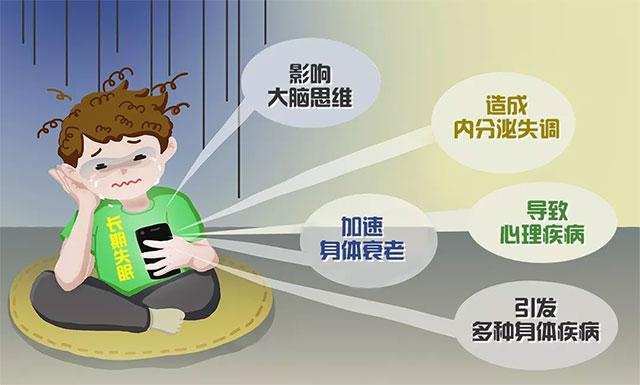 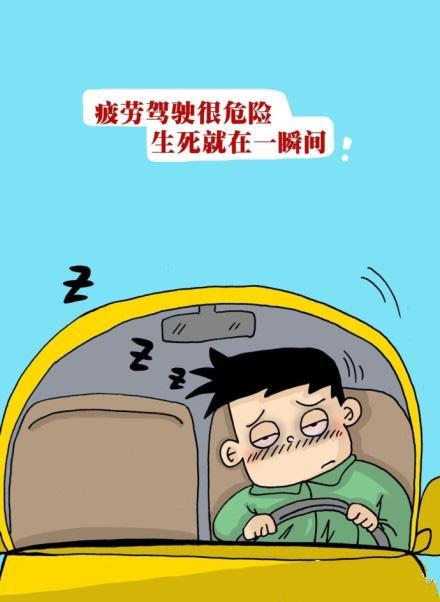 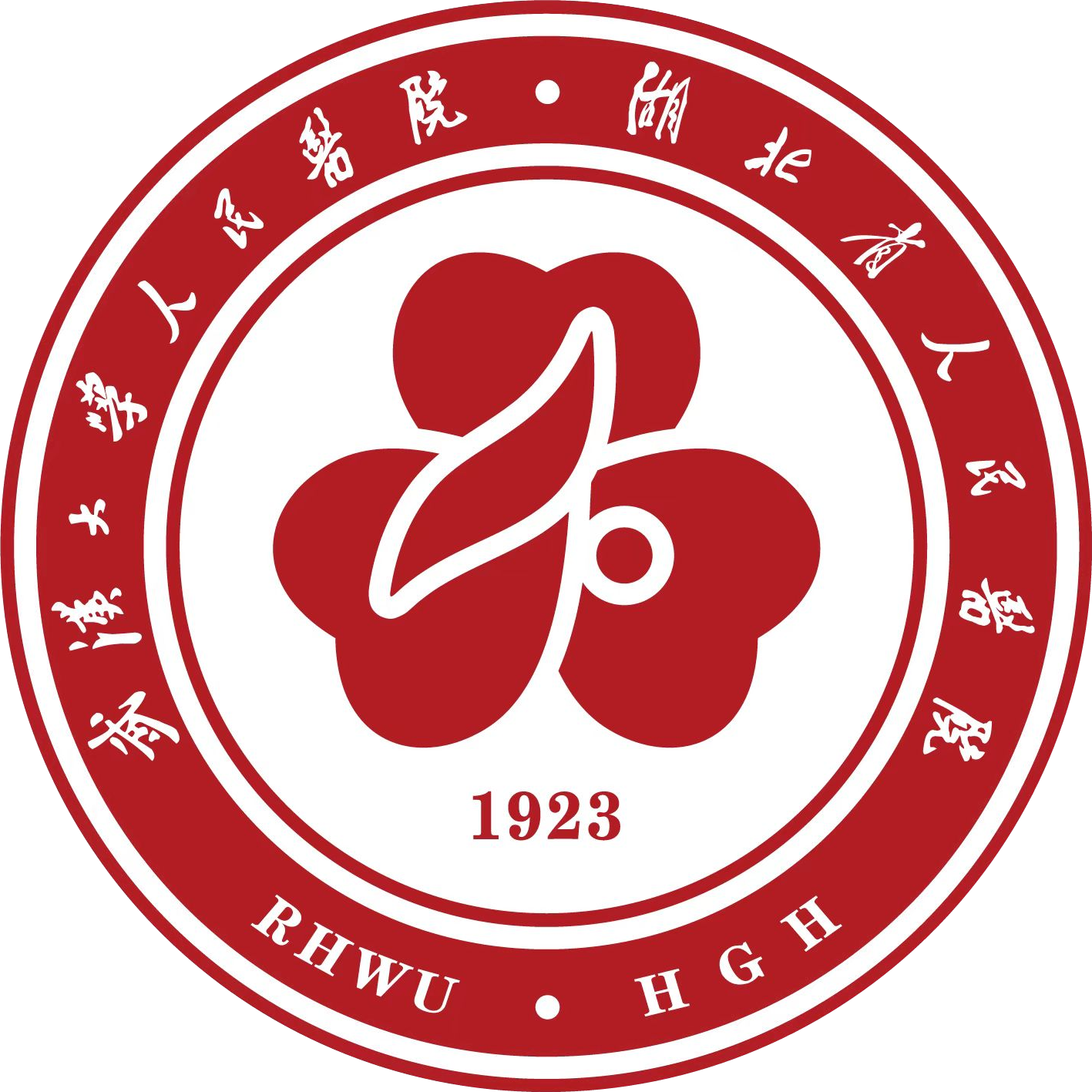 失眠症的非药物治疗
很多情况下，非药物治疗应是治疗失眠症的首选。
认知行为治疗为主：
放松训练：
a.横膈膜腹式深呼吸
b.渐进式肌肉放松
c.音乐冥想
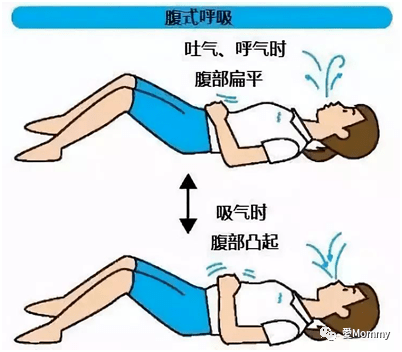 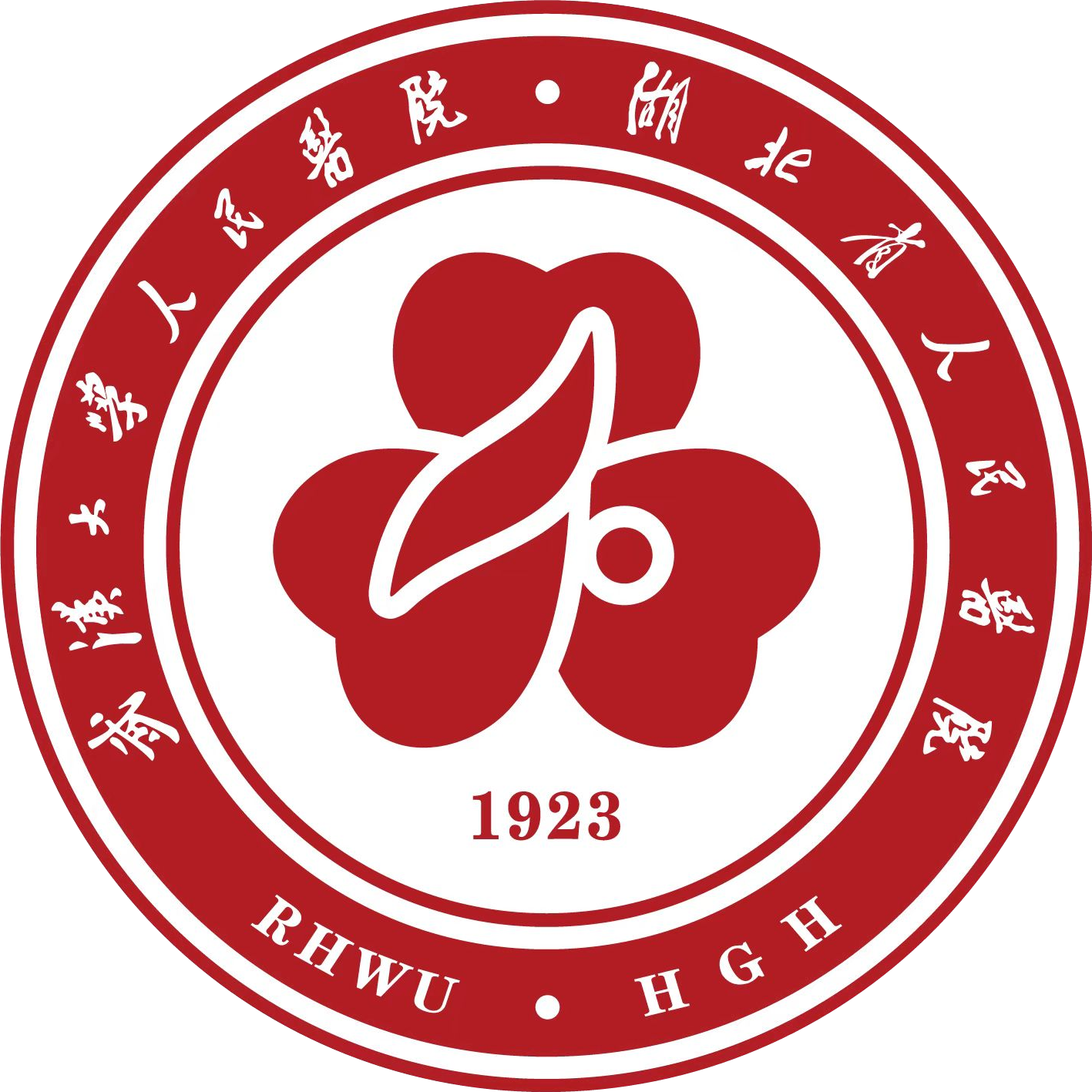 失眠症的非药物治疗
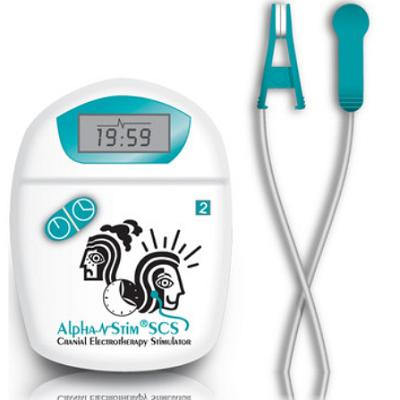 2.刺激控制疗法；
3.认知疗法。

脑电生物反馈疗法：改善神经功能紊乱。
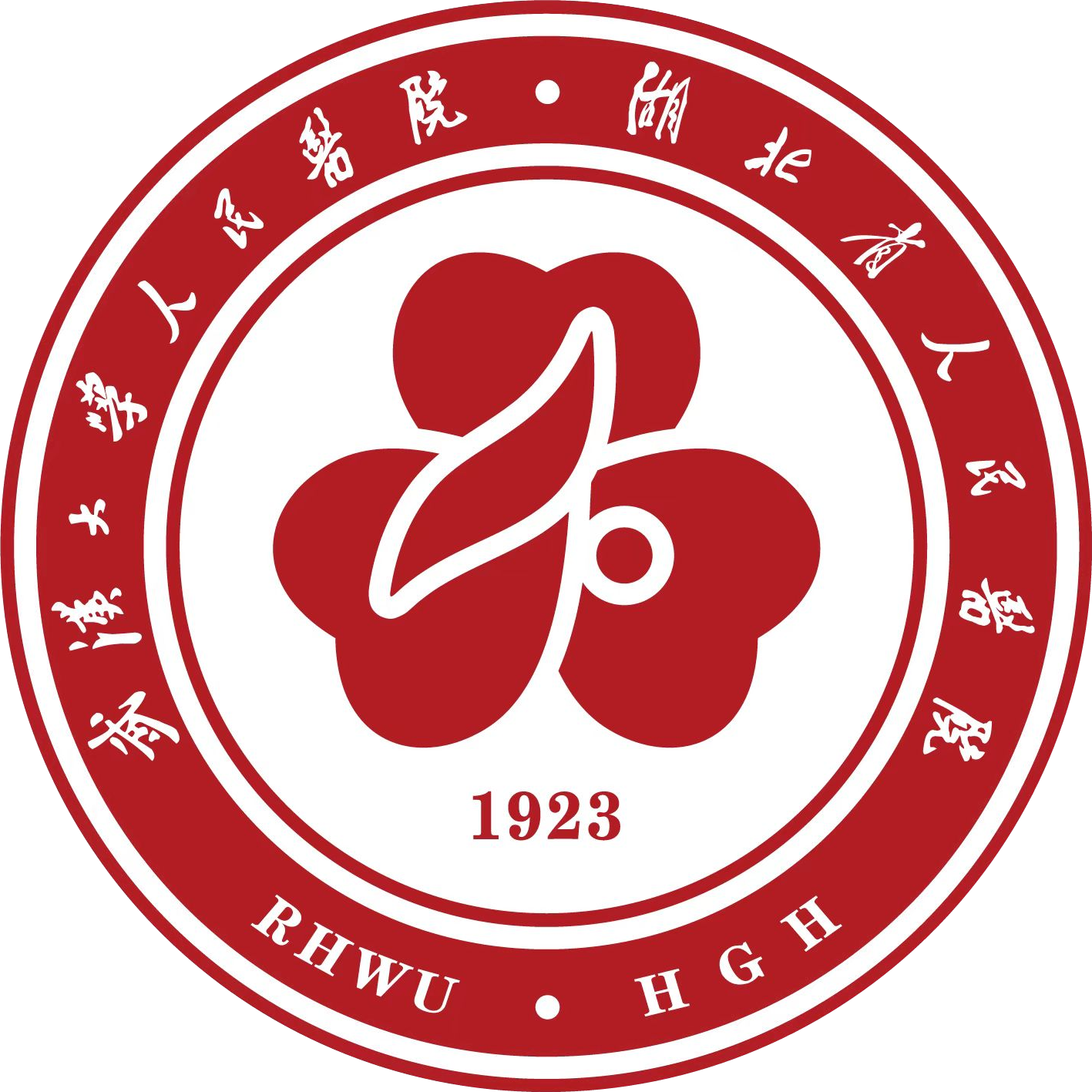 失眠症的药物治疗
药物作为辅助手段可短期使用。
个体化给药原则；
常用催眠药物有苯二氮卓类和非苯二氮卓类
具有镇静作用的抗抑郁药；
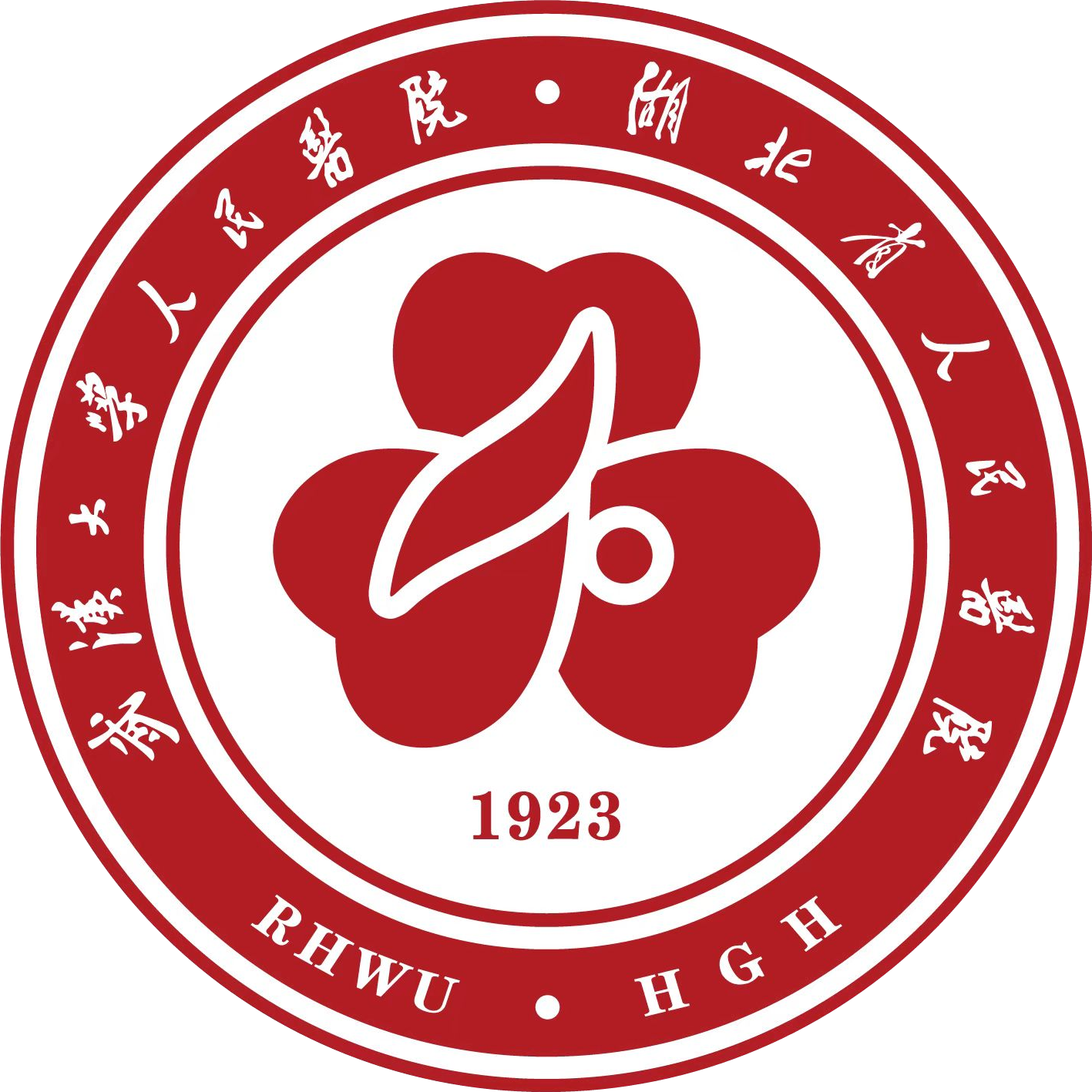 改善睡眠的好方法
改善自我的心理状态；
按时睡觉，规律作息；
优化卧室；
坚持锻炼，有氧运动；
培养一个睡前逐渐放松的习惯；
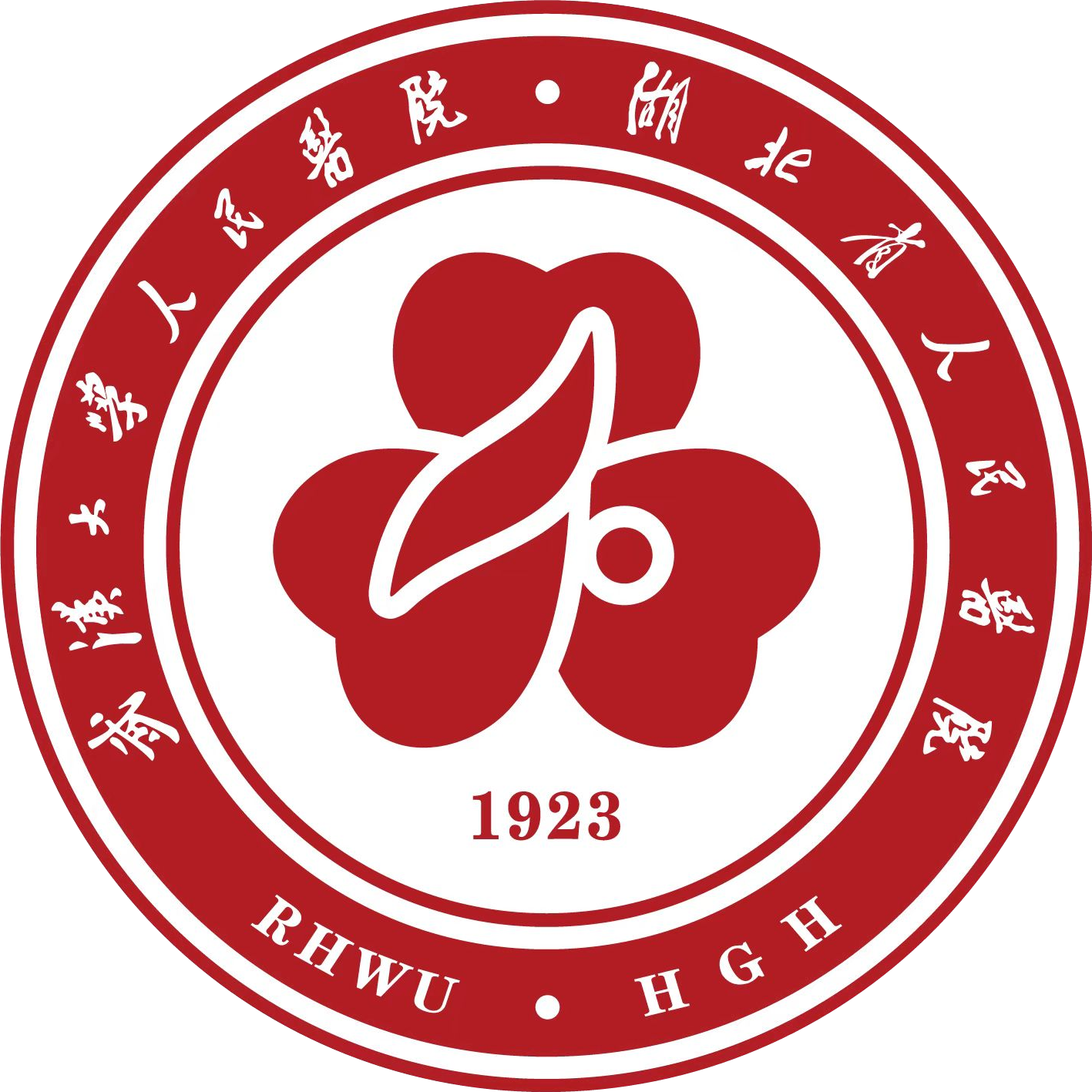 改善睡眠的好方法
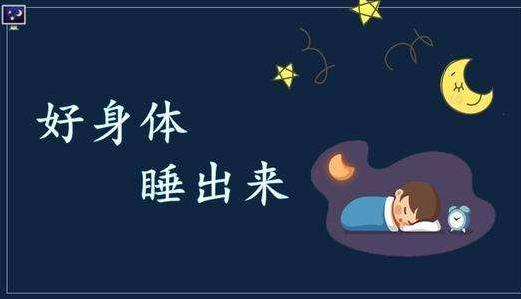 6. 中医固体香薰助眠；
7. 音乐助眠；
8. 睡前不食用兴奋性物质；
9. 睡前不看引起兴奋的书和节目；
10. 睡前洗个热水澡。
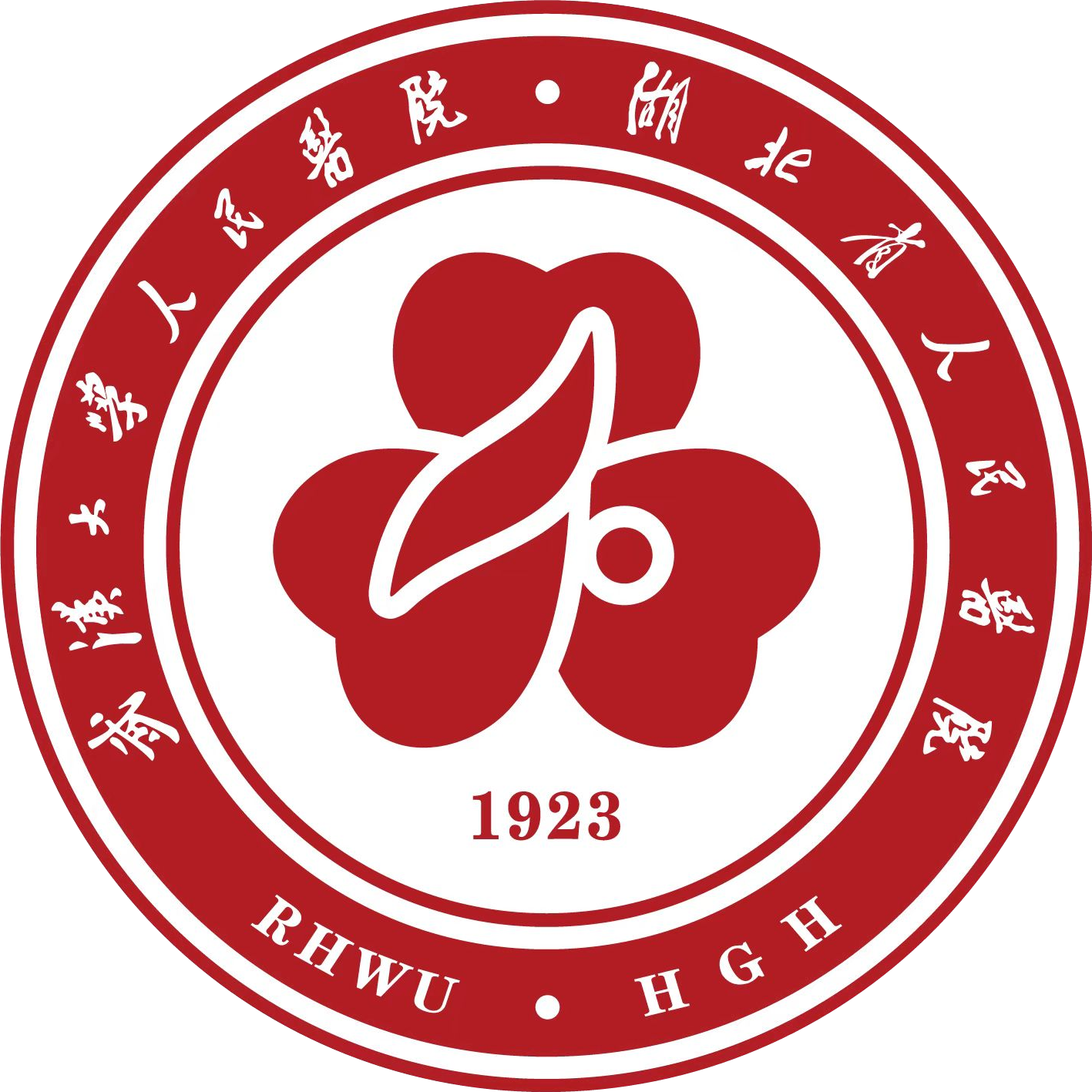 谢   谢！
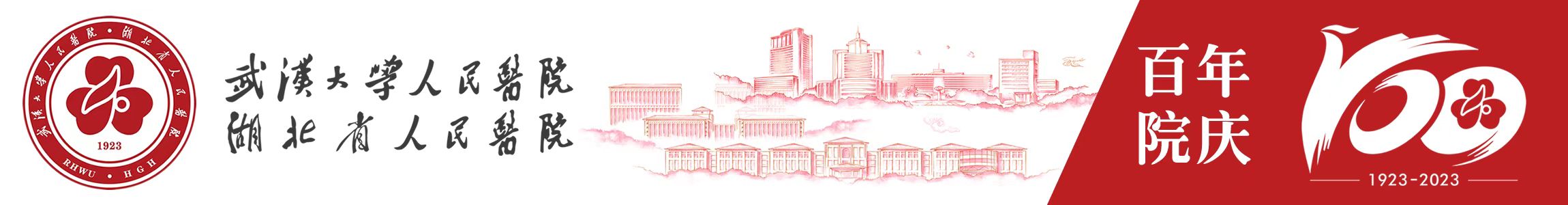